METAL CUTTING AND MACHINE TOOLS
PREPARED BY 
  
PRABHAKAR.K
U N I T - 01
CUTTING TOOL MATERIALS
TOOL GEOMETRY
CHIP FORMATION
CUTTING TOOL MATERIAL AND THEIR PROPERTIES
DESIRED PROPERTIES OF THE CUTTING TOOL MATERIALS.
HIGH HOT HARDNESS  
HIGH WEAR RESISTANCE TO ENSURE  LONGER TOOL LIFE
HIGH IMPACT RESISTANCE
HIGH ABRASION RESISTANCE
HIGH HEAT CONDUCTIVITY
HIGH STRENGTH
LOW COEFFICIANT OF FRICTION AT  CHIP-TOOL-WORK PIECE  INTERFACE
TOUGHNESS ( ABILITY TO RESIST SHOCKS)
SHOULD BE AVAILABLE IN THE MARCKET AT MODERATE PRICE
SHOULBE ABLE TO BE FABRICATED AND SHAPED EASILY
IF IT IS TO BE USED IN THE FORM OF BRAZED TIPS , ITS OTHER PHYSICAL PROPERTIES LIKE TENSILE STRENGTH ,THERMAL CONDUCTIVITY ,COEFFICIANT OF TRHERMAL EXPANSION ,MODULUS OF ELASTICITY  ETC. SHOULD BE AS CLOSE AS  POSSIBLE  TO THE SHANK MAERIAL TO AVOID CRACKING.
CUTTING TOOL MATERIALS
HIGH CARBON STEELS
HIGH SPEED STEELS
STELLITES (OR) CAST ALLOYS
CEMENTED CARBIDES
COATED CEMENTED CARBIDES
DIAMONDS
CBN ( CUBIC BORAN NITRIDE )
HIGH CARBON STEELS
This is e earliest tool material used 
Plain carbon steels having a carbon percentage as high as 0.6 to 1.5  percent are used.
Small alloying elements such as Manganese , Silicon , Tungsten, Molybdenum, chromium and vanadium is added.
Hot hardness with stands up to 200  - 250 O C
These are mainly used for hand tools and are  suitable for low cutting speeds about 0.15 m/sec. 
These are easily forgeable and easy to heat treat.
These are less costly. 
used for machining of Magnesium, brass , aluminum,  etc.
These are used for machining of
HIGH SPEED STEELS
Taylor and White developed this tool in 20th century
It is suitable for high cutting speed of 0.5 m/sec to 0.75 m/sec.
It consists of significant quantities of tungsten, molybdenum , chromium and Vanadium.
By adding tungsten and Molybdenum the hardness increases . Tungsten is expensive while molybdenum is less in cost.
Molybdenum tool steels are more popular.
HSS tools are high hot  hardness , good wear resistant , high toughness and are available at reasonable cost.
Toughness of HSS  tools are highest among all the cutting tool materials
Hardness of HSS tools are good up to 650O c.
Typical composition of H.S.S. materials 
AISI  steel  M 42   CARBON- 1.10, CROMIUM – 3.75 ,VANADIUM -1.15,
TUNGSTEN (W) -1.5 , MOLYBDENUM -9.5 ,COBALT – 8.25  .
STELLITES (OR )CAST ALLOYS
It is a non ferrous alloy consisting mainly of cobalt , tungsten and chromium. Plus other  elements added are tantalum ,molybdenum and born.
It has good shock and wear resistance properties.
Hot hardness with stands up to 920o c
It is used for machining  of  hard bronzes ,cast-iron, malleable iron etc. 
This tools can be operated at the double the speed of H S S. tools.
 stellites cannot be easily machined  by conventional methods , only by grinding we can be machined.
The composition of stellites be as follows.
Cobalt – 40-50 %
Chromium – 25-35 %
Tungsten -1.5 – 3%
Carbon -  1-4%
CEMENTED CARBIDES
The invention of cc happened around 1926 in Germany by Far.
CC are produced by cold compaction of tungsten carbide powder in a binder such as cobalt, followed by liquid phase sintering , at high pressure  1500 kg/sq cm. to 4000 kg/sq cm. and high temperature  over 1500 deg.cent.
The cutting speeds used are  3 to 6 times that of H.S.S. are possible.
c.c. tools are more brittle and expensive.
CC are being expensive are available in the form of inserts form in different shapes such as a triangle , Square , Diamond , round etc. each of the edge acts as a cutting edge.
Cc tools are suitable for lower cutting speeds
Hot hardness with stands up to 1000 deg.c.
Used for machining of all materials up to medium strength and hardness.
I S O classification  of c c tools P 10,P 20 ,P30 ,P40
             M20  , K20  etc.
COATED CEMENTED CARBIDES

Several coatings and coating methods have been developed for cutting tools
Thin coating about 5 micrometer has been used on cemented carbide tools.
Ceramic coatings used are hard materials and there fore provide a good abrasion resistance, they also have excellent high temperature properties , such as high resistance to diffusion wear , superior oxidation wear resistance and high hardness.
Good lubricating properties of the coatings minimize the friction at the tool chip and tool work pieces interfaces ,there by lowering the cutting temperature , this leads to the lower forces generated during machining compared to uncoated tools .
The life of the coated tool is  often two to three times than that of the uncoated tools .these can be used at higher cutting speeds, thus increasing the productivity.
The coating need to be metallurgically bonded to the substrate . These coatings such as titanium carbide , titanium nitride , aluminum oxide , hafnium  nitride , hafnium carbide ,  single or multiple coatings of the above are deposited generally on the carbide tool bits , by the chemical vapor deposition  ( C V D ) process.
The chemical reaction necessary to deposit the required coating takes place close to the substrate , the coating is deposited atom by atom on to the surface, there by providing  a very strong adhesion between the coating and the substrate.
Cont…
It is estimated that 40% of the all cutting tools used in the industry are coated.
Titanium nitride is one of the first coatings and most widely used one., it provides low friction ,high hardness ,higher refractoriness, resistance to flank wear ,good adhesion to the substrate.
Titanium carbide has high resistance to flank wear.
Aluminum oxide coating have higher refractoriness and resist crater wear as well as flank wear .
Multiple coatings generally provide higher tool life and offer broader use for machining different work materials.
Used for machining cast-iron , alloy steels , stainless steels and super alloys.
DIAMONDS:   


Diamond is e Hardest Known material its Knops hardness is 8000 kg/sq.mm

This can be used as a cutting tool material,

It has most of the desirable properties of cutting tool materials such as 
High Hot hardness 
Good thermal conductivity
Low coefficient of friction
Non adherence to most of e materials 
Good wear resistance
It is very costly
Possibility of oxidation in air
GEOMETYRY OF CUTTING TOOLS
SINGLE POINT CUTTING TOOL USED IN LATHE
TOOL NOMENCLATURE IN AMERICAN STANDARDS ASSOCIATON SYSTEM .
TOOL NOMENCLATURE IN ORTHOGONAL RAKE SYSTEM.
PRINCIPLE ANGLES OF SINGLE POINT CUTTING TOOL
TOOL GEOMETRY IN A S A - SYSTEM. A S A -  (American standard Association )
Tool geometry in  O R S system
GEOMETRY OF   DRILL BIT
GEOMETRY OF PLAIN MILLING CUTTER
CHIP FORMATION
DISCONTINUOUS CHIP
CONTINUOUS  CHIP
CONTINUOUS CHIP WITH BUILTUPDEGE
Chip breakers:a)Groove type. b) Step type. c)Secondary rake type .d) Clamp type
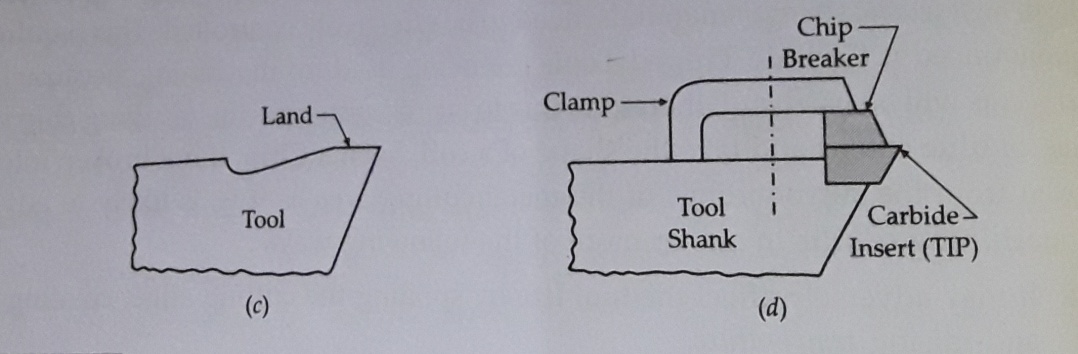 Orthogonal  Oblique Cutting.
POPULAR METAL CUTTING THEORIES
EARNST- MERCHANT  THEORY
LEE AND SHAFFERS THEORY
CONT…
Thank you